Introduction to Research Data Management
Robin Desmeules
Janice Kung
J W Scott Health Sciences Library
University of Alberta Libraries
By the end of this session you will:
Be aware of the library's services that help you organize your data
Have begun your own data management plan
Have been introduced to use Dataverse, a tool to store and share your data
Know where to get help at any stage in your research project
Additional Resources on Research Data Management
Barsky, E., Abel, J., Deardorff, A., Henderson, L., Mitchell, M., Soper, D., & Taylor, S., University of British Columbia. (6 February 2015). Research Data Management DataGuide, Version 2.5. Retrieved from  http://researchdata.library.ubc.ca/files/2014/10/RDM_DataGuide_V02.7_20150216.pdf

University of Alberta’s Research Data Management guide.
WHAT IS RESEARCH DATA?
Research data is any information you use in your research:
Textual sources
Websites
Images
Audio files
Videos
Computer source code
Papers etc…
WHAT IS RESEARCH DATA MANAGEMENT?
Research Data Management is everything to do with:
Handling
Organizing
Documenting
Enhancing
Enabling access to 

		YOUR RESEARCH DATA
WHY IS RESEARCH DATA MANAGEMENT IMPORTANT?
Proper data management helps you
Find your files
Keep track of different versions of your data
Organize and compile information at the end of a project
Reproduce your work (if required for a journal or patent)
Share your work
Proper data management
Maximizes transparency, accountability, and enable evaluation

ORGANIZATION! Plan now, not later
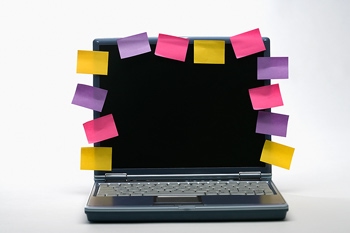 MANAGING YOUR RESEARCH: DATA MANAGEMENT PLANS
What is a Data Management Plan?
A document that outlines how and what you will do with your data during and after the completion of a research project.
Why do you need a Data Management Plan?
Satisfy grant/research ethics board requirements
Tri-council: Upcoming policy that requires data management plans for funded research projects

Satisfy journal requirements
Mandates for data to be made openly accessible (e.g. PLOS One, Science)
Why do you need a Data Management Plan?
Adhere to University policies and procedures 
“The University and its members are responsible for the stewardship of the research records created, acquired, managed or preserved. Good stewardship procedures will ensure that research records are managed and preserved for future scholarship, that research records can be verified and that confidential, personally identifying, identifiable and/or sensitive information is appropriately safeguarded.”
                       - UAPPOL Research Records Stewardship Guidance Procedure (Oct. 2013)
DATA MANAGEMENT PLANS
How we can help you
Tool available for creating a Data Management Plan (DMP)

DMP Builder: 
Free and locally hosted
Perpetual access even when you leave the U of A
Ability to customize templates to major funding agency requirements 
Contact the Data Library: data@ualberta.ca
SHARING YOUR DATA
Why share your research data?
Facilitates better access between collaborators during the research process
Allows other people to have access to your data and use it in their research after publication
Mandated by some journals and funding agencies
What’s involved in sharing your data?
Making sure you save your data somewhere that is secure and findable
Choosing the right repository/platform
Creating quality descriptions of the data (metadata)
Choosing a place to share your data
Who might want access to your data and where will they look?
Is there an appropriate discipline specific repository? 
What are the access policies?
What is the storage and preservation plan?
What kind of data do they accept?
What metadata standards are required?
Do they charge any fees?
Choosing a place to share your data
Consider the types of information you are sharing
Why is it being shared?
How long and for what purpose is it being stored? 
Some journals may also require your data be put into a specific repository
Choosing a place to share your data
Registries of Research Data Repositories
http://www.re3data.org/
DataBib http://databib.org/ 
Data Citation Index http://www.library.ualberta.ca/databases/databaseinfo/index.cfm?ID=4494
Choosing a place to share your data
Some in house options
REDCap
Health Research Data Repository
ERA
Dataverse
[Speaker Notes: https://dataverse.library.ualberta.ca/dvn/]
REDCap
Locally hosted web based data collection and management tool
Supports complex longitudinal studies and also does surveys
 Secure, designed for health sciences research
REDCap training available on site through WCHRI
 Online tutorials: http://project-redcap.org/ 
Contact: recap@ualberta.ca
Health Research Data Repository (HRDR)
Virtual research environment housed in the Faculty of Nursing and Research
Regular suite of both quantitative and qualitative analytic software provided
Secure, designed for health sciences research
Training and support also available on site
Contact James Doiron: james.doiron@ualberta.ca
Education and Research Archive (ERA)
Open access digital repository to collect, disseminate, and preserve the intellectual output of the University of Alberta
Some datasets may also be archived
Contact erahelp@ualberta.ca 
https://era.library.ualberta.ca/public/home
Dataverse
Open access platform designed for use during the research process
Preservation in process: negotiations with Archivematica
Hosted by UofA
Contact: data@ualberta.ca
https://dataverse.library.ualberta.ca/dvn/
METADATA
The key to making your research data findable
Common/controlled vocabulary
Dedicated set of terms to describe something thematically (subject oriented)
Think of it like a preselected set of keywords
Could be: major paradigm, popular terms in discourse, historical period, part of the body
Eg Medical Subject Headings (MeSH)
The key to making your research data findable
Set of defined data elements
These frameworks (schemas) are organized ways to describe something in terms of its characteristics/elements 
Could be: physical dimensions, location, author, publisher, file type, file size
Dublin Core, DDI, Darwin Core
How do you choose a Metadata Standard?
Many different standards available
Depends on discipline and platform
There will be trends in your field
The platform may already call for certain formats
Still unsure? Contact us for help! data@ualberta.ca
QUESTIONS?
Contact Us
John W. Scott Health Sciences Library 
Email: jwsinfo@ualberta.ca 
Ph: 780-492-7947 OR 780-492-5154

Data Library
Email: data@ualberta.ca
Thank you!